本資料は（様式3）個別事業計画のサンプルです。
（様式3）個別事業計画作成に際し、必要に応じ本サンプルをご参照ください。
本サンプルでは記載にあたってのポイントを青の吹き出しに、記載内容例等を赤字で記載してあります。
本ページは計画作成にあたっての留意事項ですので、提出時には削除ください。
①宿泊施設の高付加価値化改修
代表的な改修
改修工事前
代表的な改修対象の現状写真
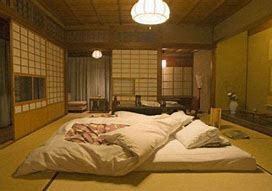 改修工事後
改修後イメージ写真
※他施設の写真でも可
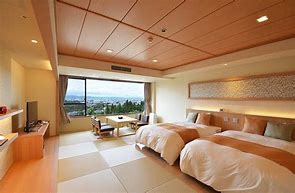 「宿泊業の高付加価値化のための経営ガイドラインに基づく登録制度」の登録（高付加価値経営旅館等/準高付加価値経営旅館等）がある場合は登録番号を記入
3
実施する全ての改修事業（主要な改修工事についても含める）について記載してください。必要に応じて列を追加してください。
複数年度にわたる事業を計画しており、工事が第1期・第2期にまたがる場合はそれぞれの期間で実施する事業の概要を記載してください。
※対象者のみ記入
4
「事業一覧」の番号・改修工事内容と一致するように改修事業について記載してください。必要に応じてこちらのスライドを追加してください。
改修工事前
改修工事前
改修が妥当であることを示せるような写真　等
改修対象の現状の写真
改修対象の現状の写真
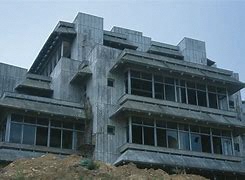 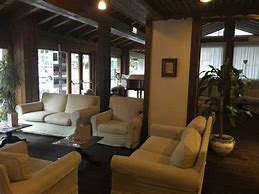 改修工事後
改修工事後
改修後イメージ・改修内容が分かりやすい写真　等
（他施設でも可）
改修後イメージ写真
※他施設の写真でも可
改修後イメージ写真
※他施設の写真でも可
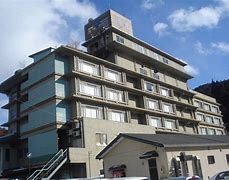 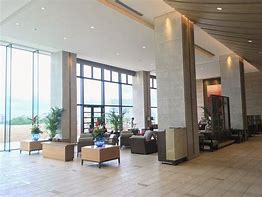 5
計画申請時にわかる範囲で記載してください（詳細なスケジュールは添付資料にてご提出ください）
事業実施前後も含めて全体の事業スケジュールをご記入ください。
項目4~5については、補助対象期間内の実施となることが分かるように記入してください。
6
②観光施設の改修
代表的な改修
改修工事前
改修対象の現状の写真
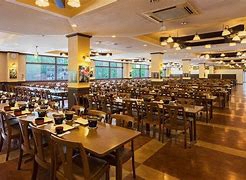 改修工事後
改修後イメージ写真
※他施設の写真でも可
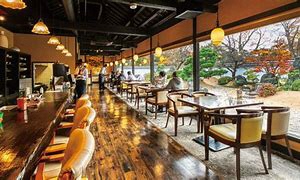 8
実施する全ての改修事業（主要な改修工事についても含める）について記載してください。必要に応じて列を追加してください。
複数年度にわたる事業を計画しており、工事が第1期・第2期にまたがる場合はそれぞれの期間で実施する事業の概要を記載してください。
※対象者のみ記入
9
「事業一覧」の番号・改修工事内容と一致するように改修事業について記載してください。必要に応じてこちらのスライドを追加してください。
改修工事前
改修工事前
改修が妥当であることを示せるような写真　等
改修対象の現状の写真
改修対象の現状の写真
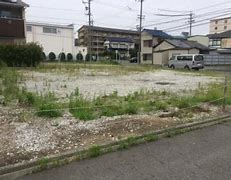 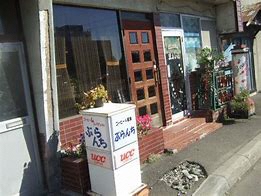 改修工事後
改修工事後
改修後イメージ・改修内容が
分かりやすい写真　等
（他施設でも可）
改修後イメージ写真
※他施設の写真でも可
改修後イメージ写真
※他施設の写真でも可
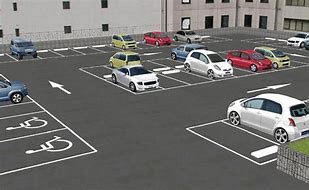 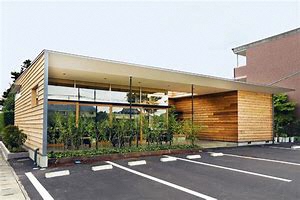 10
計画申請時にわかる範囲で記載してください（詳細なスケジュールは添付資料にてご提出ください）
事業実施前後も含めて全体の事業スケジュールをご記入ください。
項目4~5については、補助対象期間内の実施となることが分かるように記入してください。
11
③廃屋の撤去
事業イメージ図
撤去前
現状の写真を添付
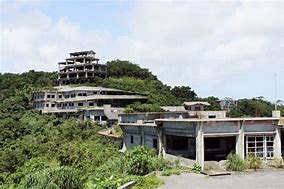 廃屋撤去後の跡地活用
イメージ図（他施設でも可）等
撤去後
撤去後活用イメージ写真
※他施設の写真でも可
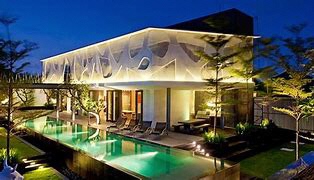 13
計画申請時にわかる範囲で記載してください（詳細なスケジュールは添付資料にてご提出ください）
事業実施前後も含めて全体の事業スケジュールをご記入ください。
項目4~5については、補助対象期間内の実施となることが分かるように記入してください。
複数年度にわたる事業を計画しており、工事が第1期・第2期にまたがる場合はそれぞれの期間で実施する事業の概要を記載してください。
※対象者のみ記入
14
③‘廃屋の撤去＋再建（宿泊施設のみ）
事業内容
撤去前
代表的な改修対象の現状写真
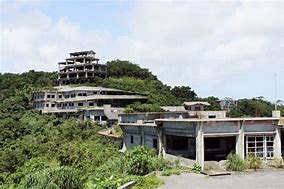 廃屋撤去後の跡地活用
イメージ図（他施設でも可）等
再建後
改修後イメージ写真
※他施設の写真でも可
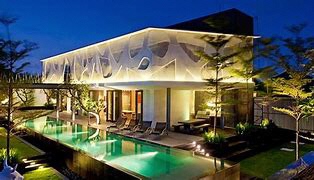 廃屋の撤去→再建がもたらす効果について言及
「宿泊業の高付加価値化のための経営ガイドラインに基づく登録制度」の登録（高付加価値経営旅館等/準高付加価値経営旅館等）がある場合は登録番号を記入
16
実施する全ての改修事業（主要な改修工事についても含める）について記載してください。必要に応じて列を追加してください。
複数年度にわたる事業を計画しており、工事が第1期・第2期にまたがる場合はそれぞれの期間で実施する事業の概要を記載してください。
※対象者のみ記入
17
「事業一覧」の番号・改修工事内容と一致するように改修事業について記載してください。必要に応じてこちらのスライドを追加してください。
改修工事前
改修工事前
改修が妥当であることを示せるような写真　等
改修対象の現状の写真
改修対象の現状の写真
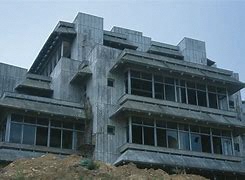 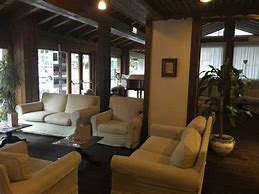 改修工事後
改修工事後
改修後イメージ・改修内容が分かりやすい写真　等
（他施設でも可）
改修後イメージ写真
※他施設の写真でも可
改修後イメージ写真
※他施設の写真でも可
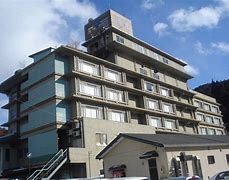 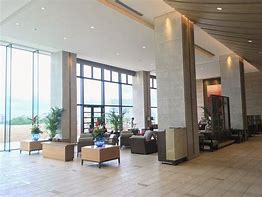 18
計画申請時にわかる範囲で記載してください（詳細なスケジュールは添付資料にてご提出ください）
事業実施前後も含めて全体の事業スケジュールをご記入ください。
項目4~5については、補助対象期間内の実施となることが分かるように記入してください。
19
④公的施設の観光目的での利活用のための民間活力の導入
代表的な改修
改修工事前
改修対象の現状の写真
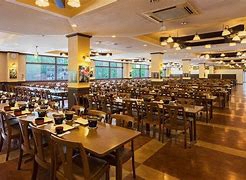 改修工事後
改修後イメージ写真
※他施設の写真でも可
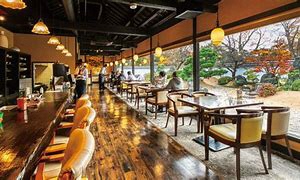 21
実施する全ての改修事業（主要な改修工事についても含める）について記載してください。必要に応じて列を追加してください。
複数年度にわたる事業を計画しており、工事が第1期・第2期にまたがる場合はそれぞれの期間で実施する事業の概要を記載してください。
※対象者のみ記入
22
「事業一覧」の番号・改修工事内容と一致するように改修事業について記載してください。必要に応じてこちらのスライドを追加してください。
改修工事前
改修工事前
改修が妥当であることを示せるような写真　等
改修対象の現状の写真
改修対象の現状の写真
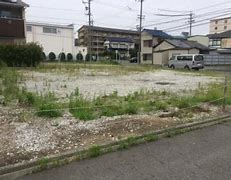 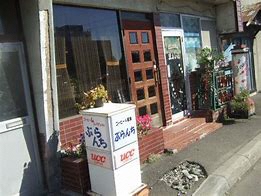 改修工事後
改修工事後
改修後イメージ・改修内容が
分かりやすい写真　等
（他施設でも可）
改修後イメージ写真
※他施設の写真でも可
改修後イメージ写真
※他施設の写真でも可
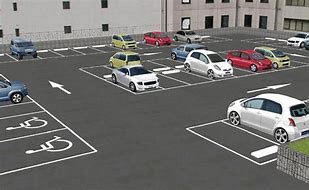 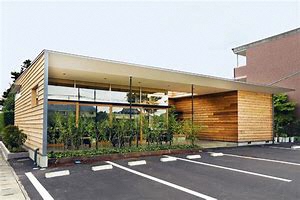 23
計画申請時にわかる範囲で記載してください（詳細なスケジュールは添付資料にてご提出ください）
事業実施前後も含めて全体の事業スケジュールをご記入ください。
項目4~5については、補助対象期間内の実施となることが分かるように記入してください。
24
⑤実証実験
実証事業の詳細
・実証実験の内容がわかる補足情報を記載
（イメージ図等の添付も可）
26
計画申請時にわかる範囲で記載してください（詳細なスケジュールは添付資料にてご提出ください）
事業実施前後も含めて全体の事業スケジュールをご記入ください。
項目2~3については、補助対象期間内の実施となることが分かるように記入してください。
複数年度にわたる事業を計画しており、それぞれの事業が第1期・第2期にまたがる場合はそれぞれの期間で実施する事業の概要を記載してください。
※対象者のみ記入
27
⑤実証実験（実証運行・実証運航）
乗合バス関係、貸切バス関係、タクシー関係、鉄軌道関係、海事関係　から選択（詳細は公募の手引き）
事業イメージ図
事業イメージ①
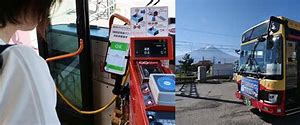 法的位置づけ例：旅客自動車運送事業、鉄軌道事業、海上運送事業（旅客船事業）　等
乗合バス、貸切バス、タクシー、鉄軌道、
海事関係　等
事業実施がわかるように、実証運行/運航ルート等の図を添付
事業イメージ②
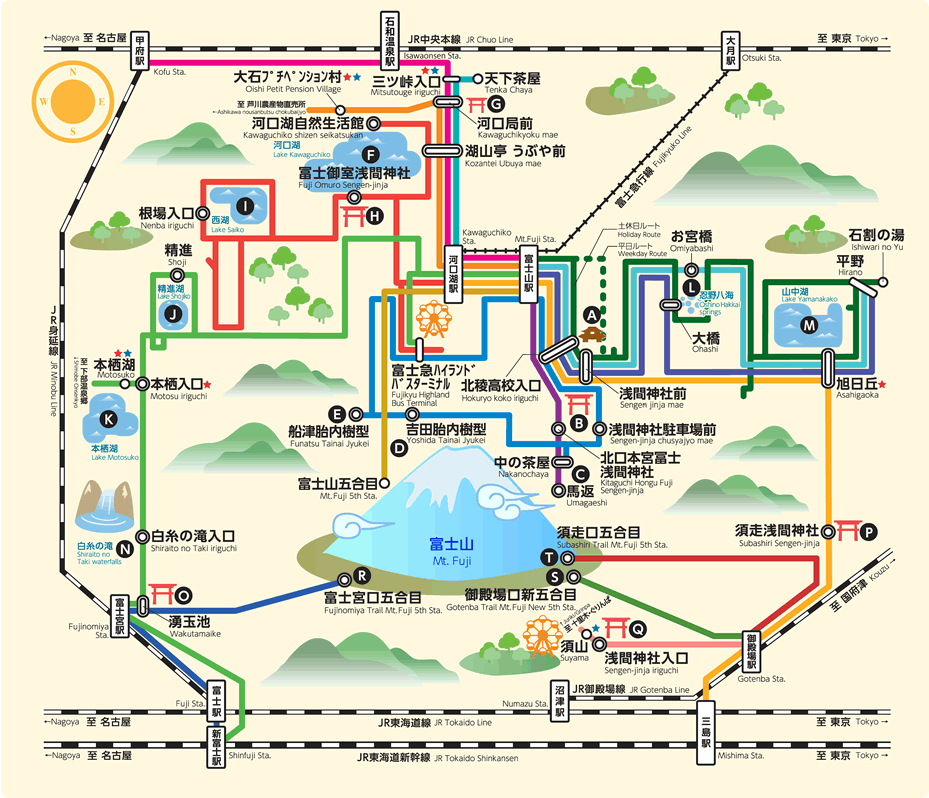 29
計画申請時にわかる範囲で記載してください（詳細なスケジュールは添付資料にてご提出ください）
事業実施前後も含めて全体の事業スケジュールをご記入ください。
項目2~3については、補助対象期間内の実施となることが分かるように記入してください。
複数年度にわたる事業を計画しており、それぞれの事業が第1期・第2期にまたがる場合はそれぞれの期間で実施する事業の概要を記載してください。
※対象者のみ記入
30